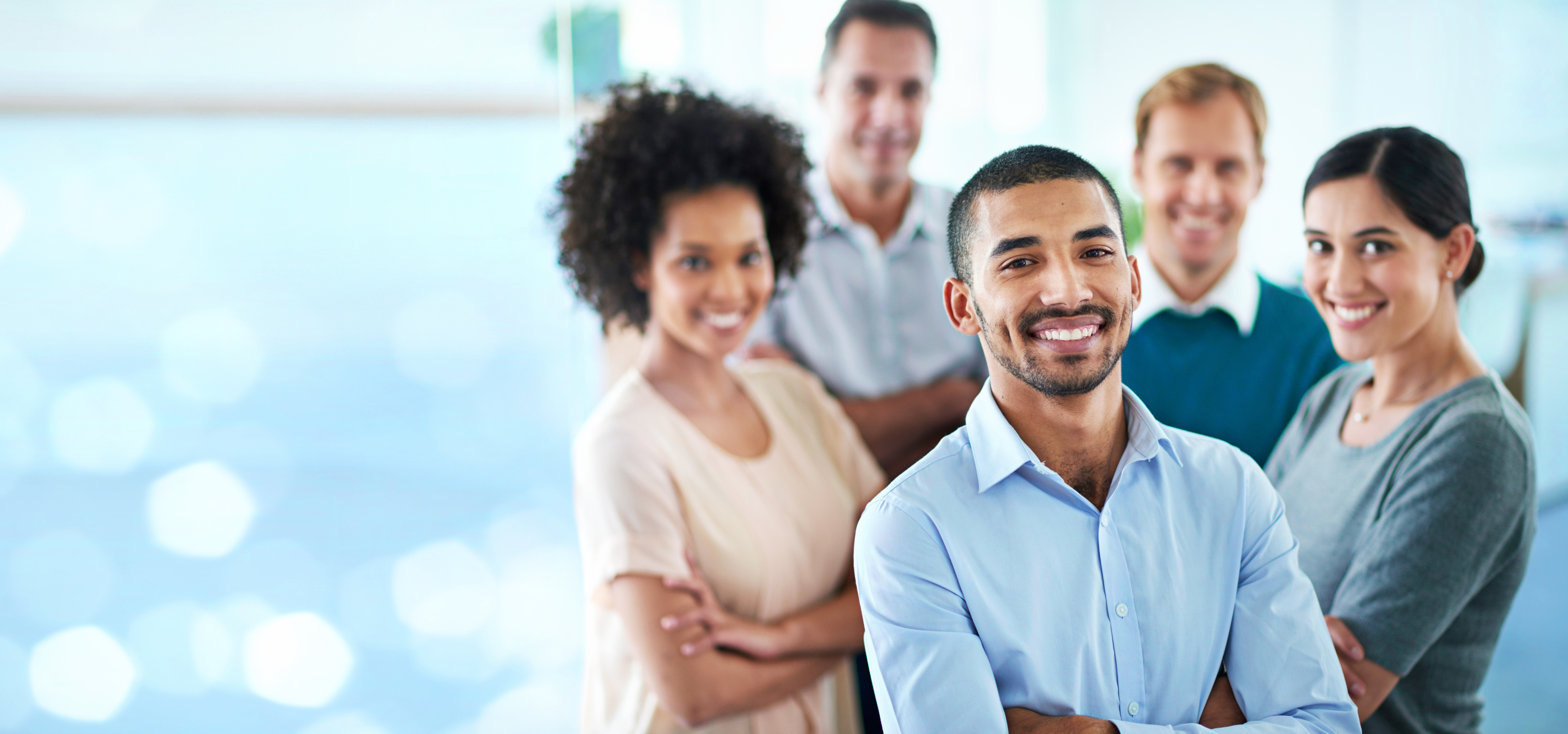 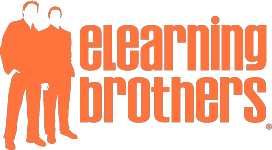 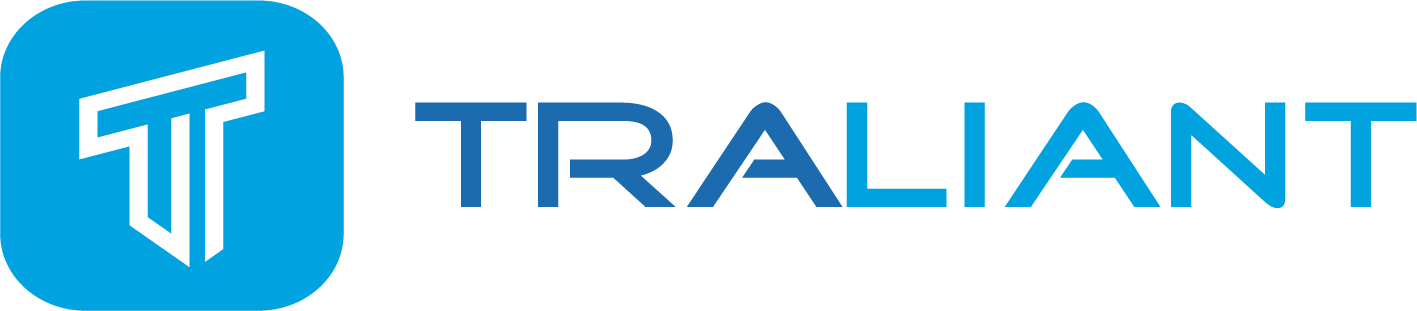 Building a Diversity, Equity & Inclusion Curriculum That Works
ABOUT TODAY
KEY TOPICS WE WILL COVER
PRESENTOR
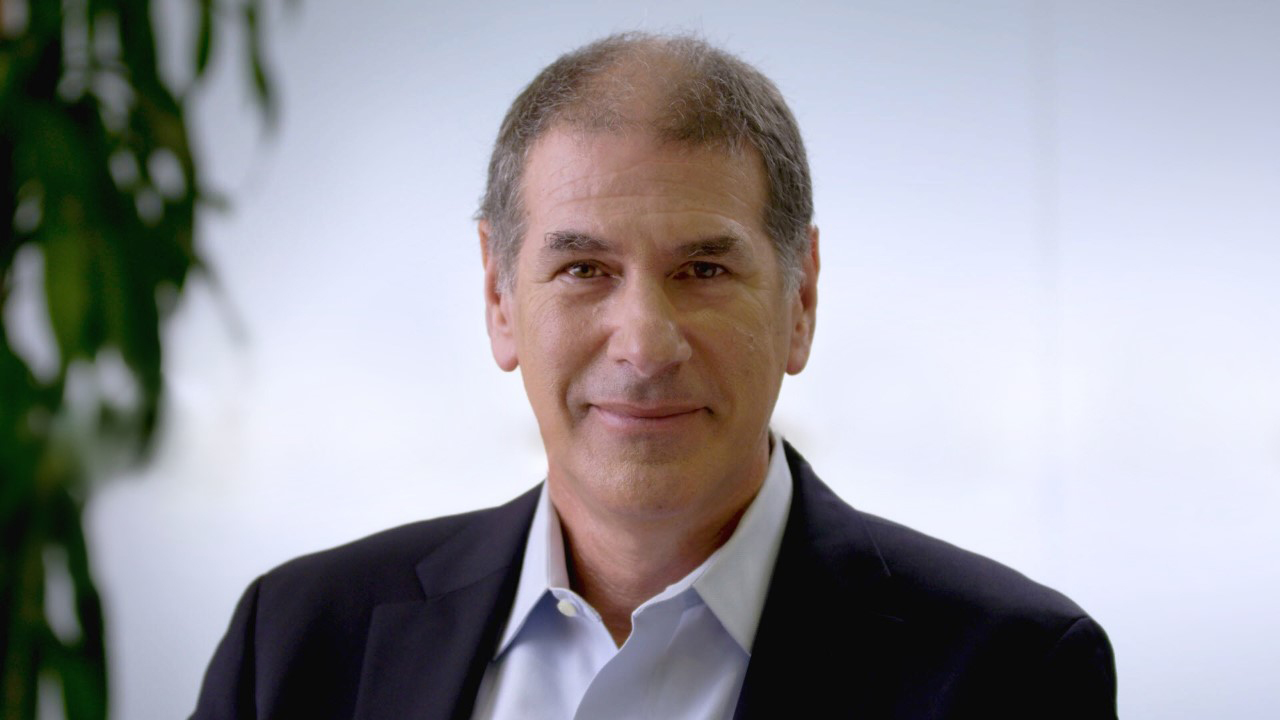 Discuss how diversity, equity, inclusion training along with prevention of sexual harassment training is fundamentally different from all other types of training
Demonstrate how to curate a collection of courses into a coherent and effective program. 
Provide a framework for structuring your own program, including  key topics to cover. 
Provide insight and share proven techniques that any training you are considering should include.
Andrew Rawson 
Co-Founder & Chief Learning Officer at Traliant
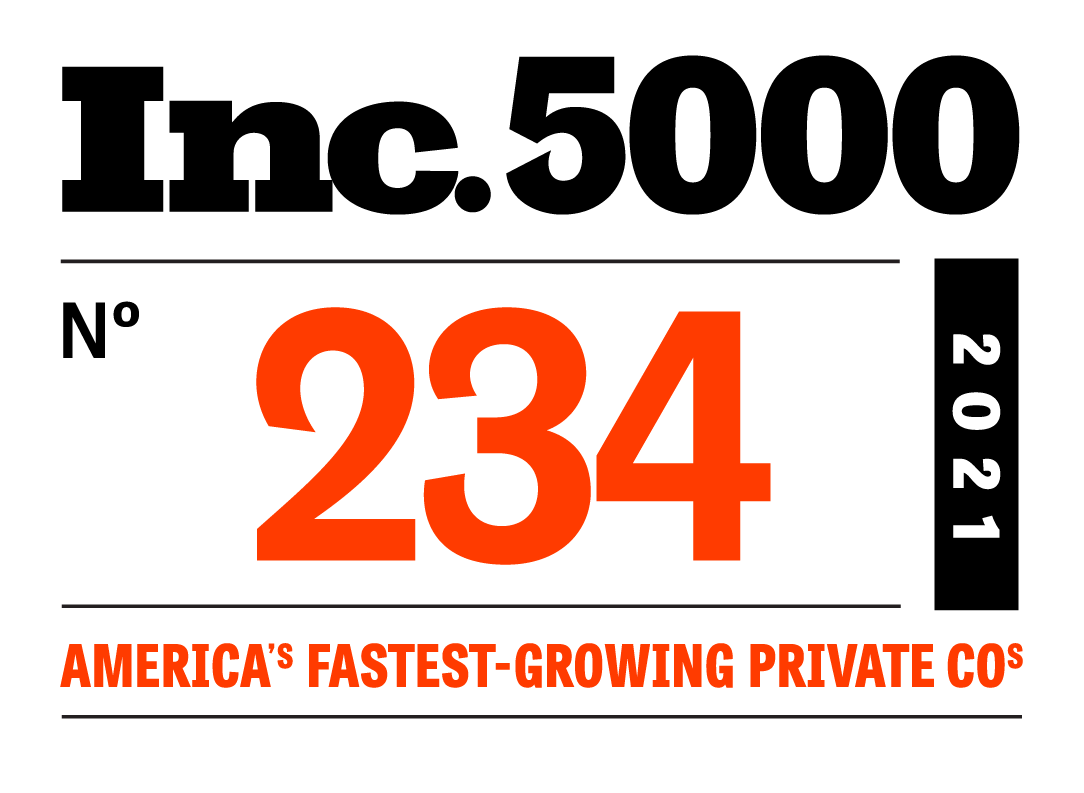 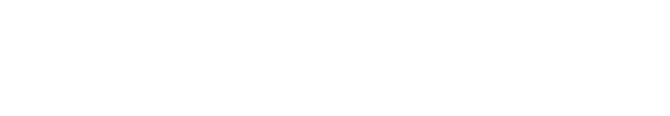 WHAT PEOPLE THINK
Survey results from over three million completed courses
EFFECTIVENESS FEEDBACK
It’s not what you Know, its what you Do.
True effectiveness is measured by employees who say they will apply what they learned to their day-to-day work—not by the number of course completions.
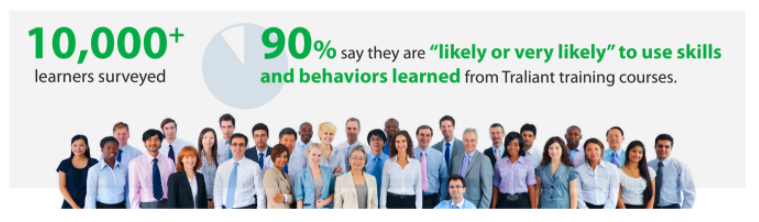 SURVEY DATA
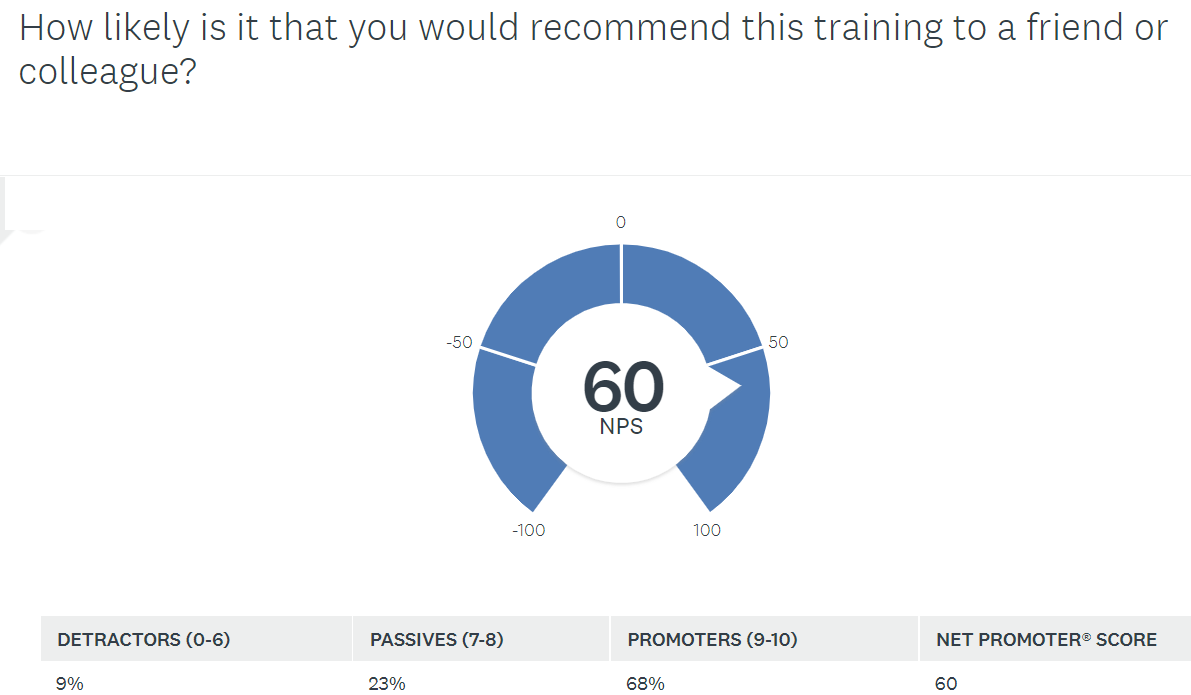 NPS or Net Promoter Score
Anything over 50 is considered “best-in-class”.
National Brands NPS 
Apple – 47
Bose – 78
Best Buy – 31
Microsoft – 45
Zoom - 62
SURVEY DATA
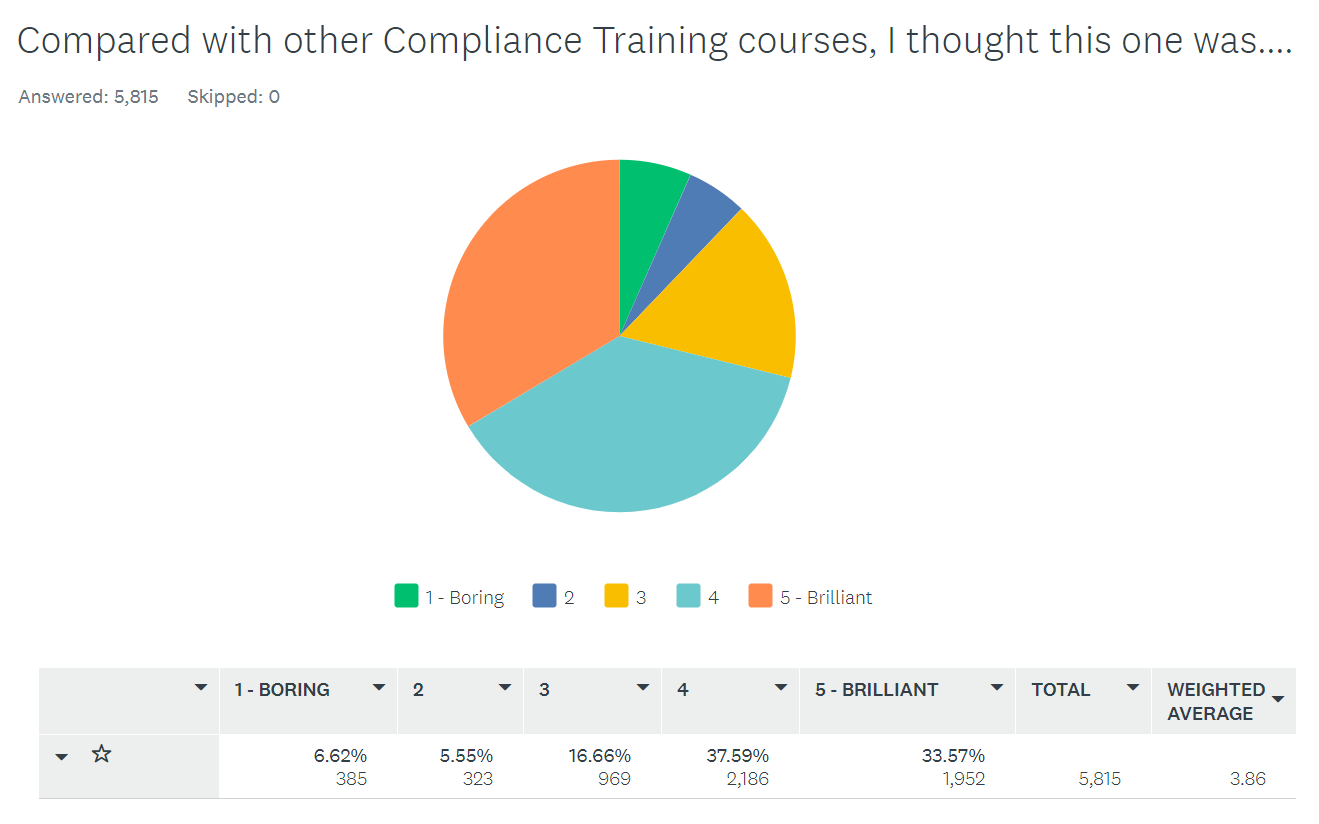 At a .5% participation rate, this is just over 1.1 million course completions in past nine months.
Over 70% rate a 4 or 5
Key Concepts
Foundational Principals of Successful Compliant Training
KEY CONCEPTS
People remember stories, not facts
Knowledge transfer does not correlate to behavior
Avoid the dreaded, “When I finished the training, I didn’t know what to do.”
Focus on what you need people to DO, less than testing on what they KNOW
Good stories have tension (ie: Drama) so show the consequences of the right and wrong behavior
[Speaker Notes: Must do either by]
KEY CONCEPTS
Prevention of Sexual Harassment & Discrimination = What you must do
Diversity, Equity and Inclusion = What you should do
The changing work environment is moving and expanding these circles:
Returning to work
Respectful remote workplace 
Transitioning to a hybrid environment
Prevention of Discrimination and Harassment Suite
Diversity, Equity & Inclusion Suite
Risk Management
Enrichment Topics
Must have
(legally req., Best practice)
Should have
Nice to have
[Speaker Notes: Must do either by]
KEY CONCEPTS
Start with a Strong Foundation
Core Topics (the Must haves):
Preventing Discrimination & Harassment
Workplace Diversity, Inclusion & Sensitivity
Enrichment Content:
Unconscious Bias
Microaggressions in the Workplace
Bystander Intervention
Cultural Competency
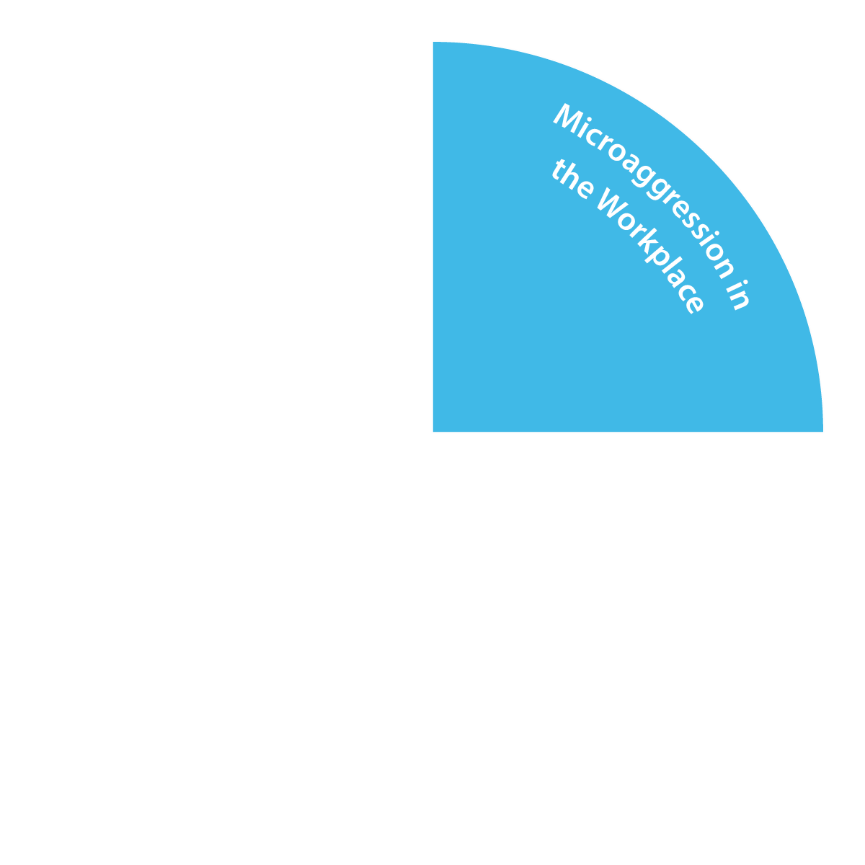 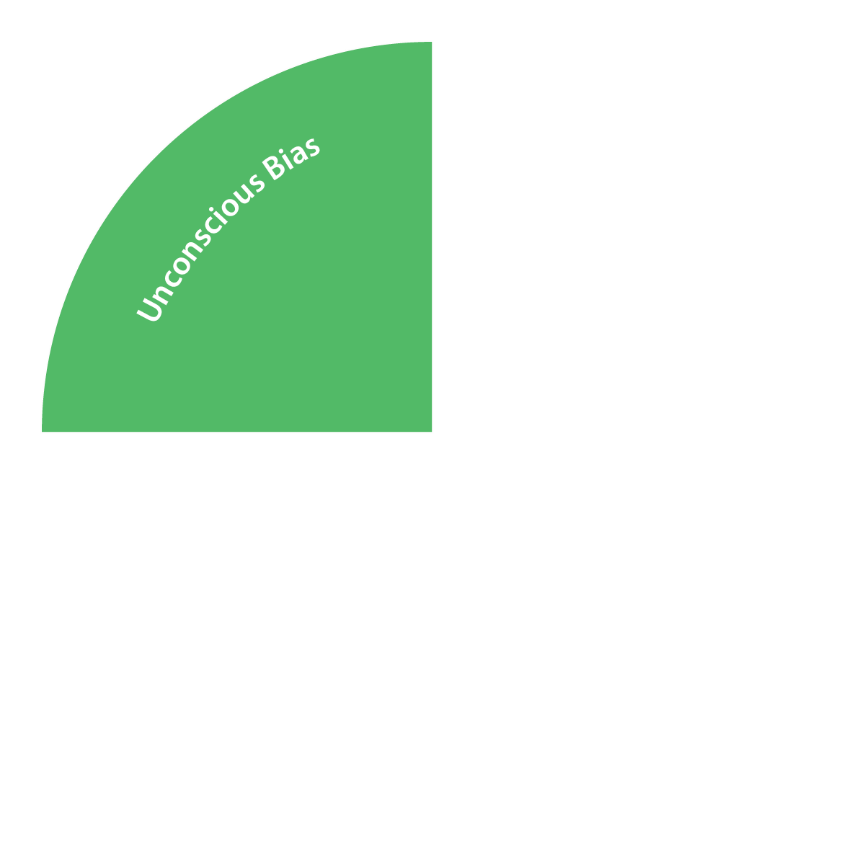 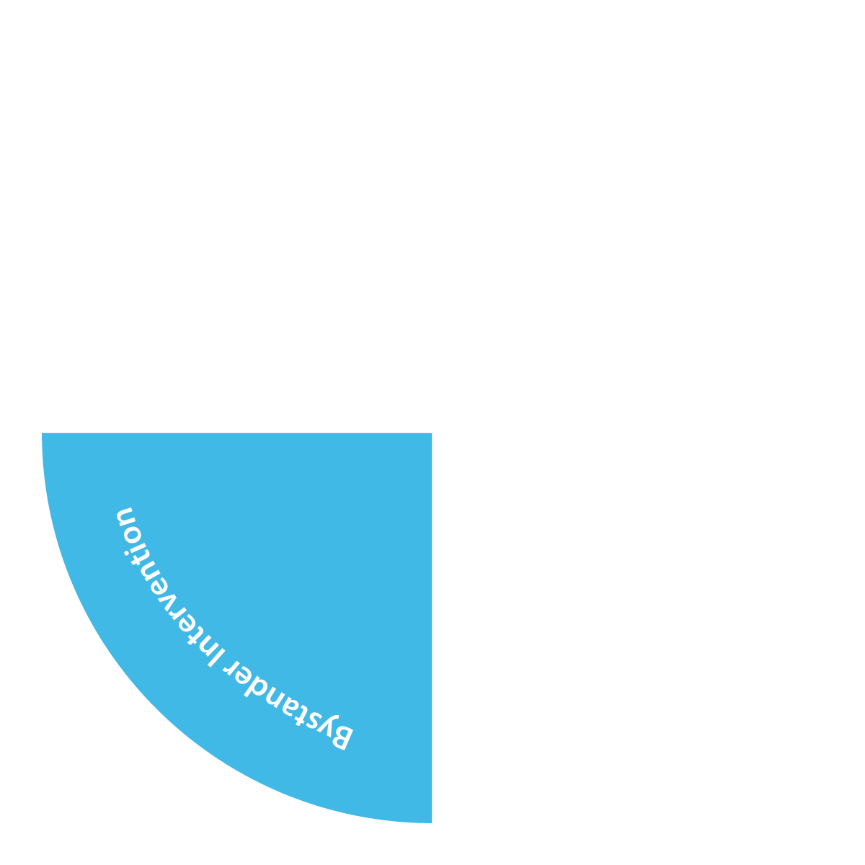 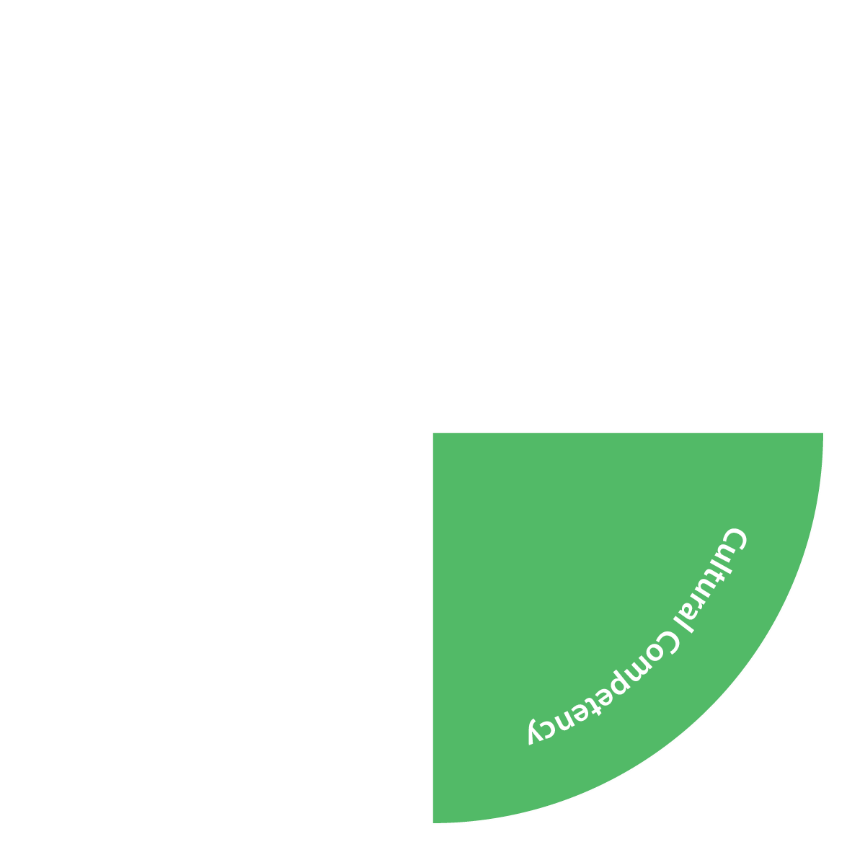 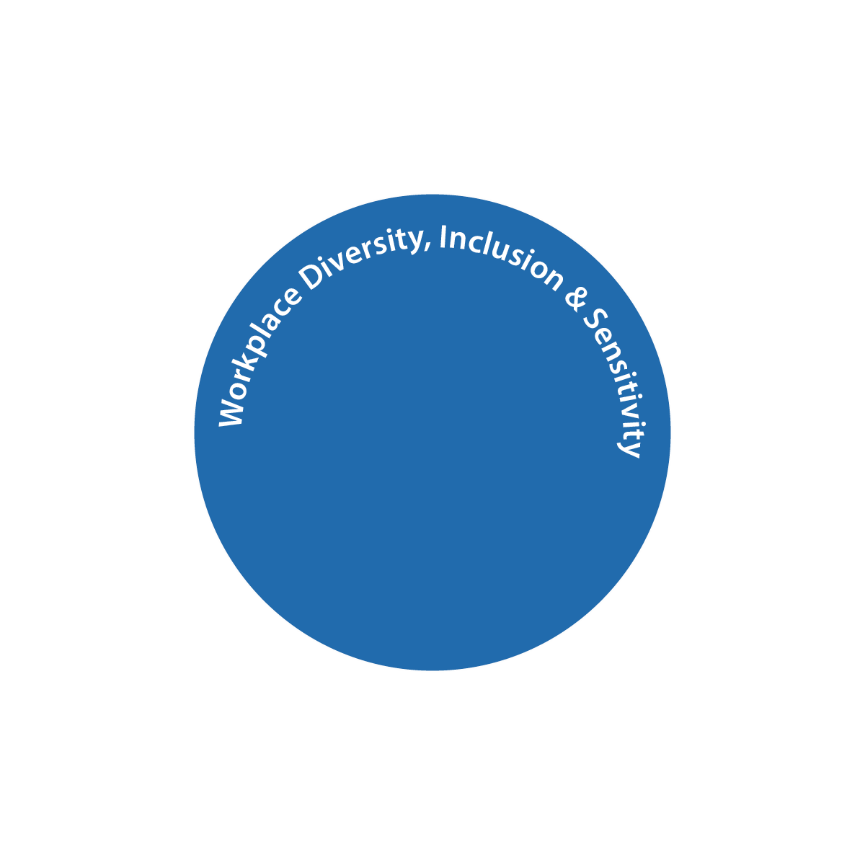 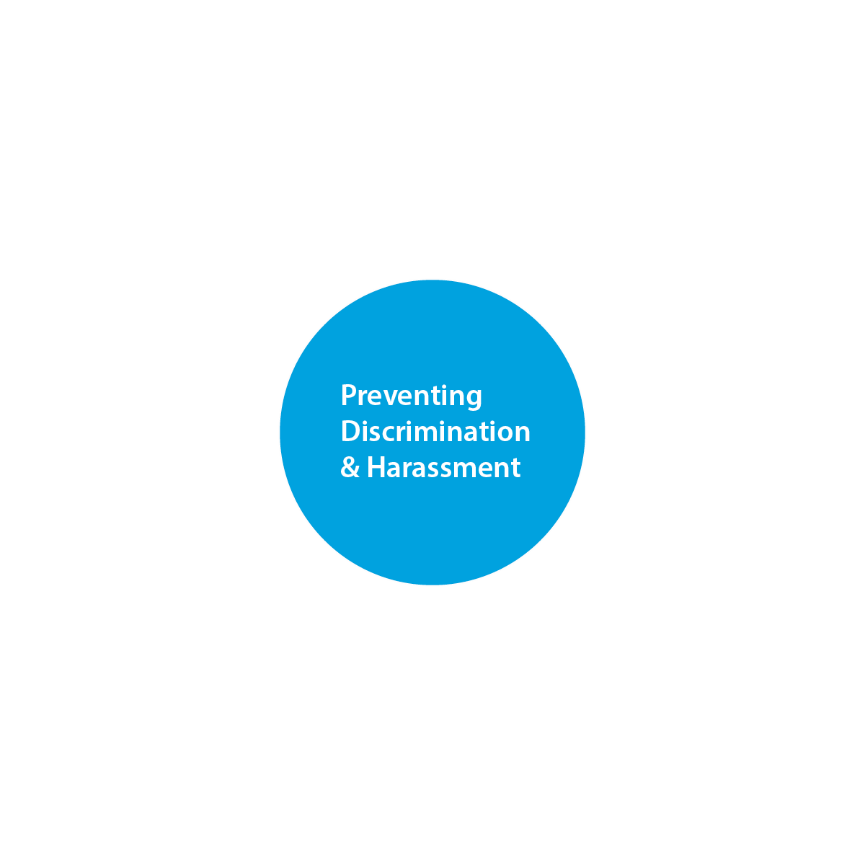 AN INTEGRATED APPROACH
Don’t think courses and assignments. Think communications.
AN INTEGRATED APPROACH
A Program rolled out over time addresses the “Forgetting Curve”
“Once-a-year” and done
TRAINING
TRAINING
TRAINING
TRAINING
TRAINING
TRAINING
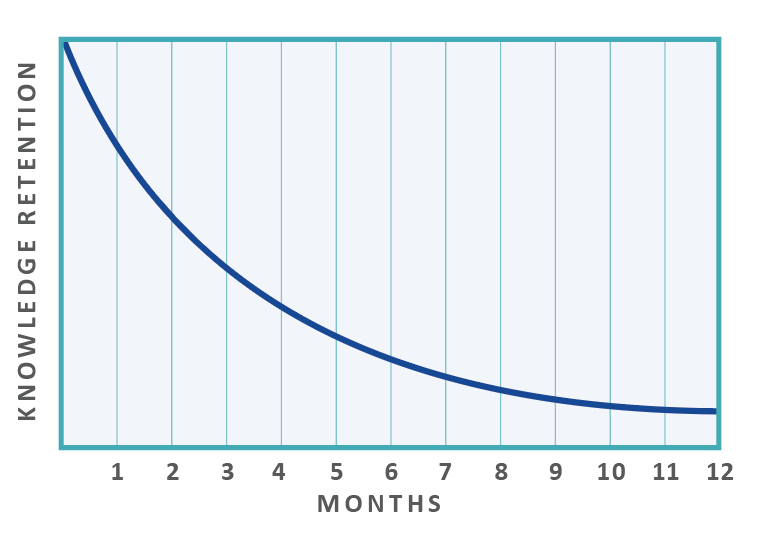 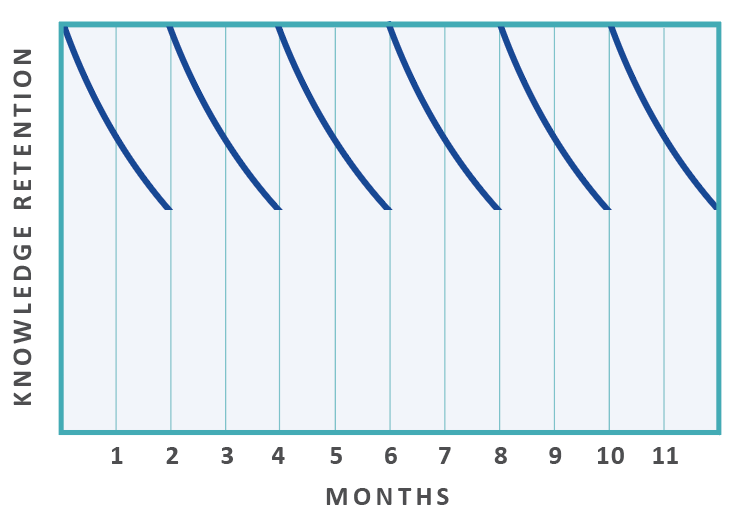 MONTHS
MONTHS
Knowledge retention with annual training only
Knowledge retention with reinforced training
AN INTEGRATED APPROACH
The right messages at the right frequency
The cadence itself is part of the message
Communication over time is reinforcing
Get management and supervision on board first so they can support
LISTEN and adjust!!
AN INTEGRATED APPROACH
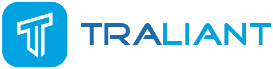 Align the “Deed from the Top” with the “Tone from the Top”
If you just train once each year, what message does that send?
Training, Communications and Program Calendar
EXAMPLE OF EFFECTIVE TECHNIQUES
A look behind the curtain
KEY TOPICS IN THE KEY COURSES
Workplace Diversity, Inclusion & Sensitivity
Unconscious Bias
Bystander Intervention
Cultural Competency & Humility
Microaggressions in the Workplace
KEY TOPICS IN THE KEY COURSES
Workplace Diversity, Sensitivity and Inclusion
Key points
Talks about what they are thinking about
Doesn’t insult learnersintelligence
Doesn’t ‘oversell’ the impact of the training
KEY TOPICS IN THE KEY COURSES
Unconscious Bias
Key Concepts
Buzz word is “Unconscious” but in reality, it is both
This one is a journey nota destination
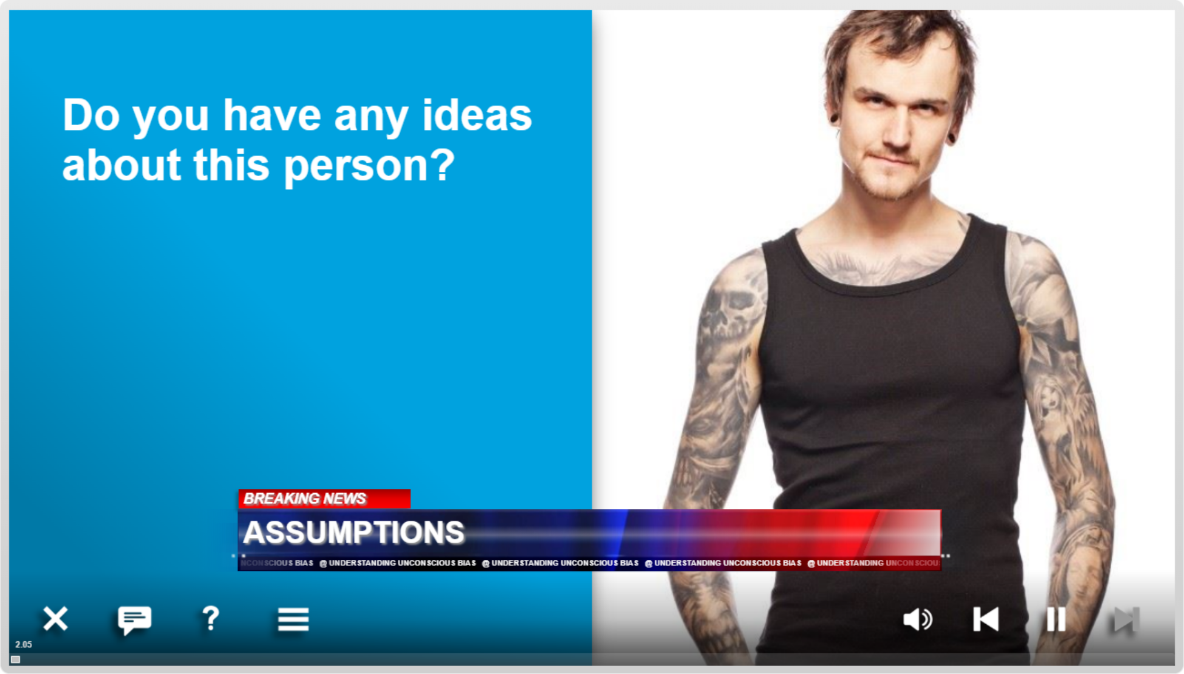 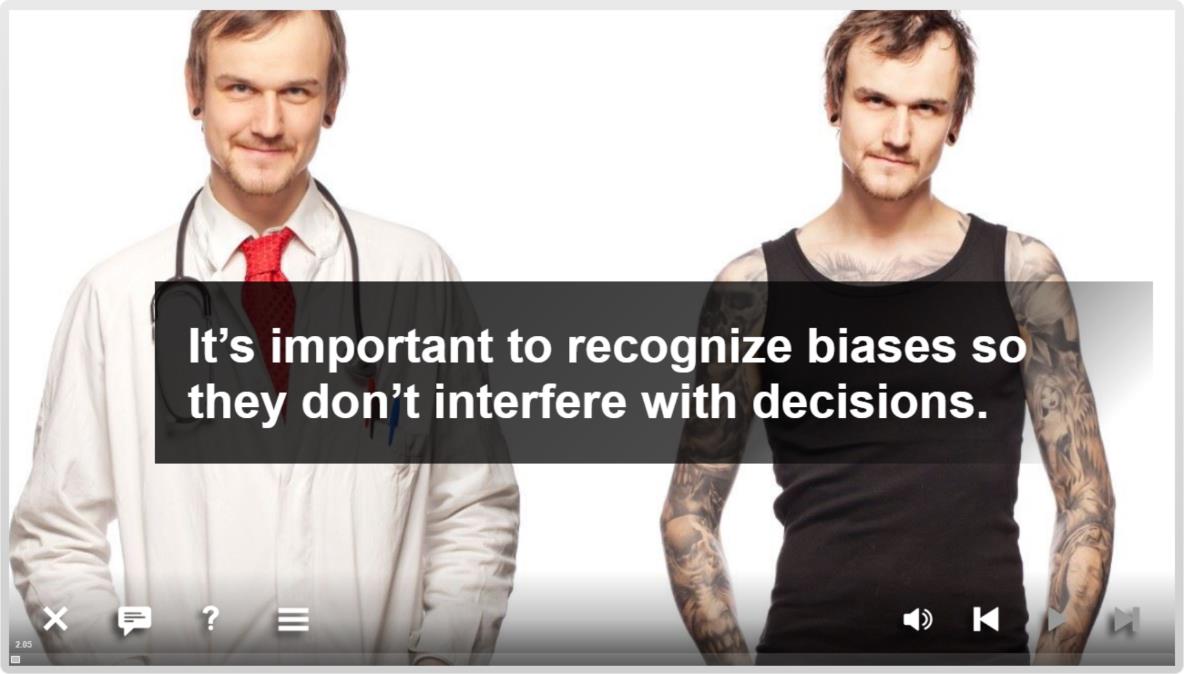 KEY TOPICS IN THE KEY COURSES
Bystander Intervention
Key Concepts
Behavior most likelyto be influenced sinceit is a form of groupbehavior
There is science aroundthe techniques taught
Disrupt, Confront & Support – All work inthe appropriatesituation
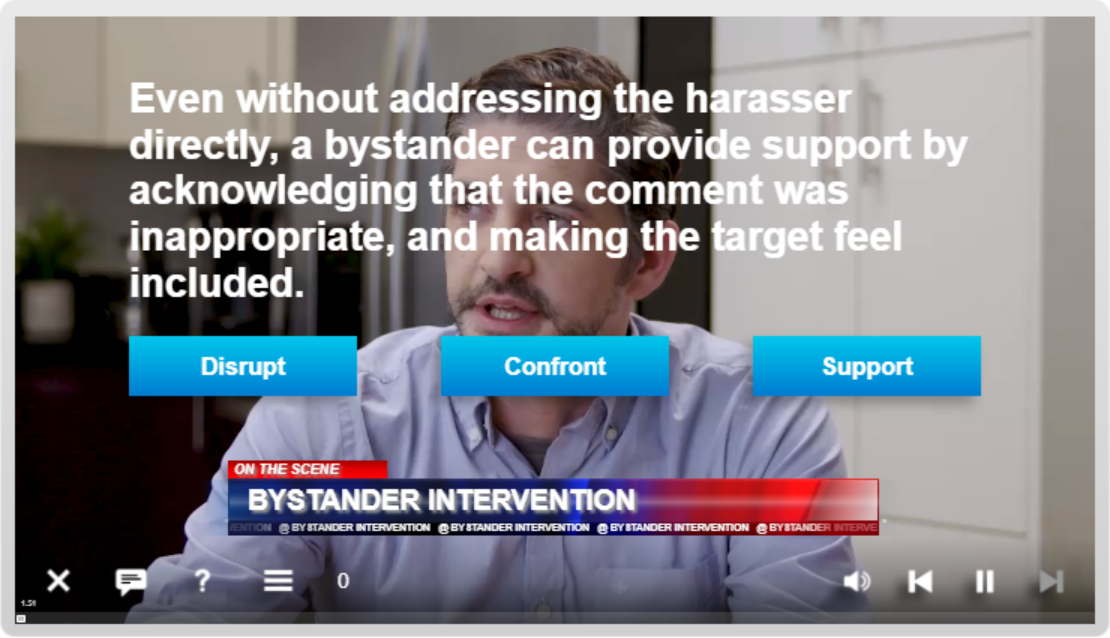 KEY TOPICS IN THE KEY COURSES
Cultural Competency and Humility
Key Concepts
Walking the fine lineas “Competency” is a buzz word but a bitcondescending!
“Humility” is the more human termand approach
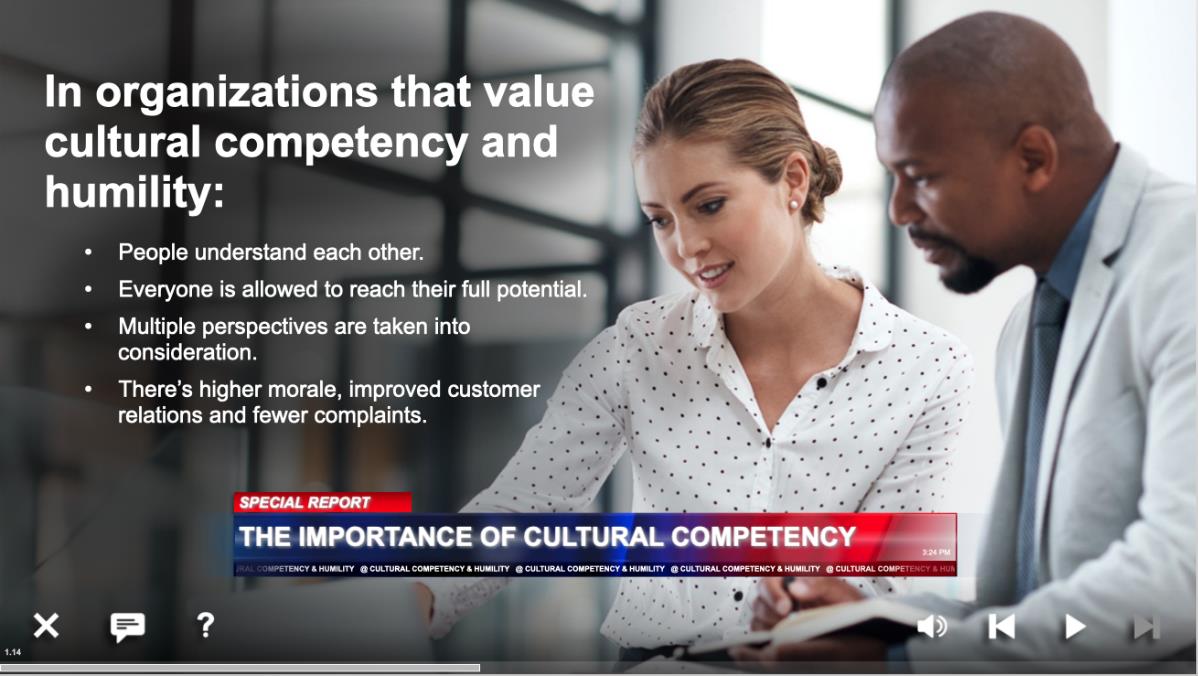 KEY TOPICS IN THE KEY COURSES
Microaggressions in the Workplace
Key Concepts
Acknowledges that“you might already know this”
Defines jargon
Like reality TV, cringeworthy is good when watched from afar!
VERTICALIZING THE MESSAGING
Hospitality, Healthcare and Industrial
HANDLING A CREEPY CUSTOMER | Hospitality
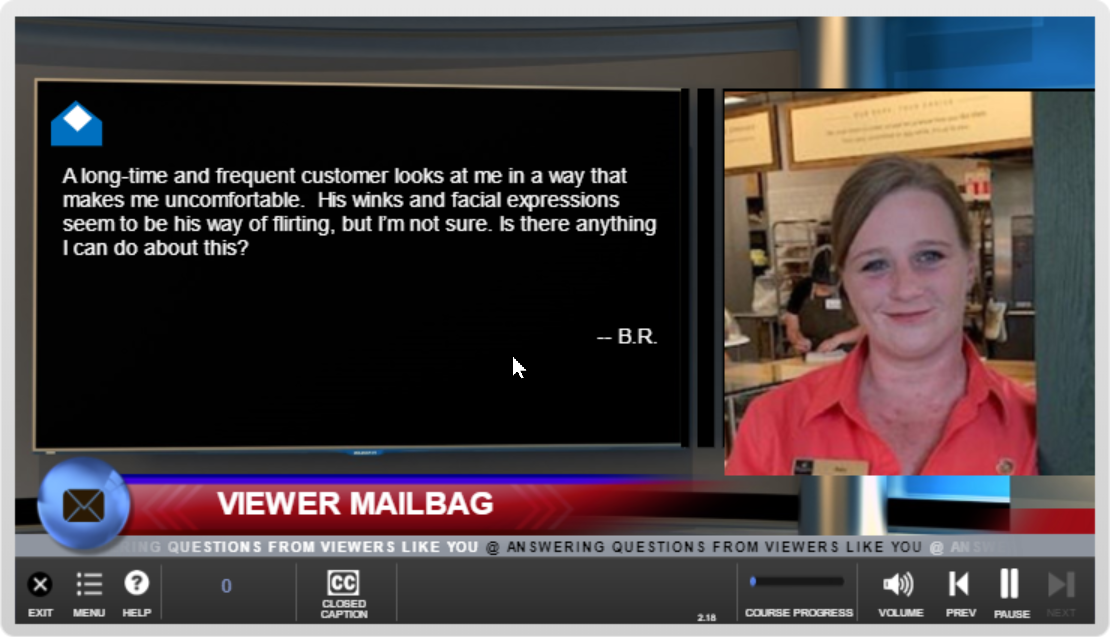 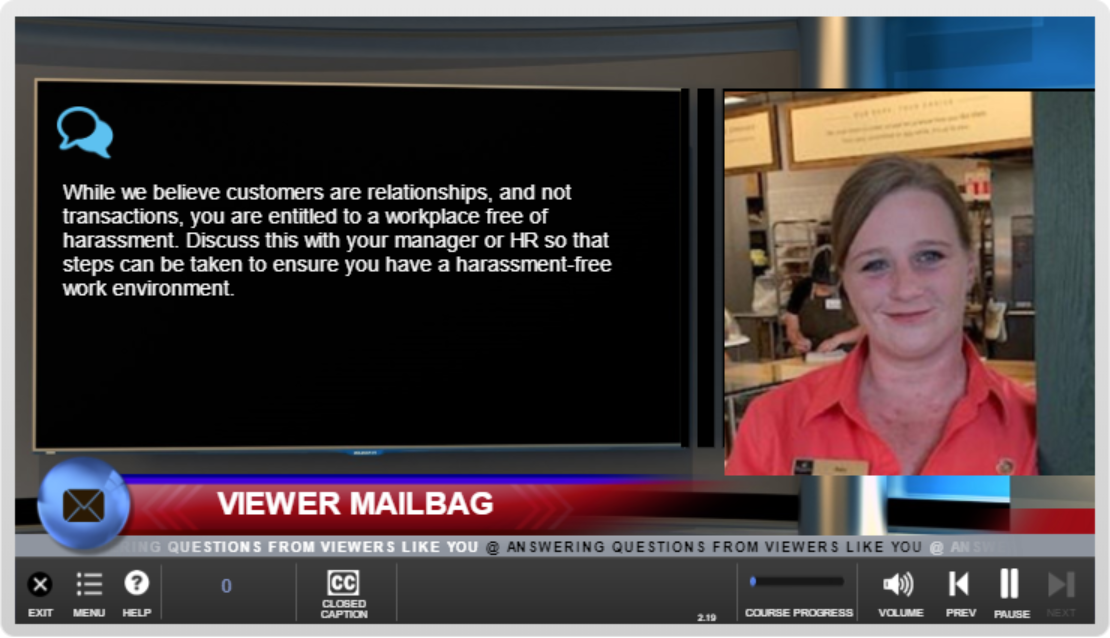 HANDLING A CREEPY CUSTOMER | Financial Services
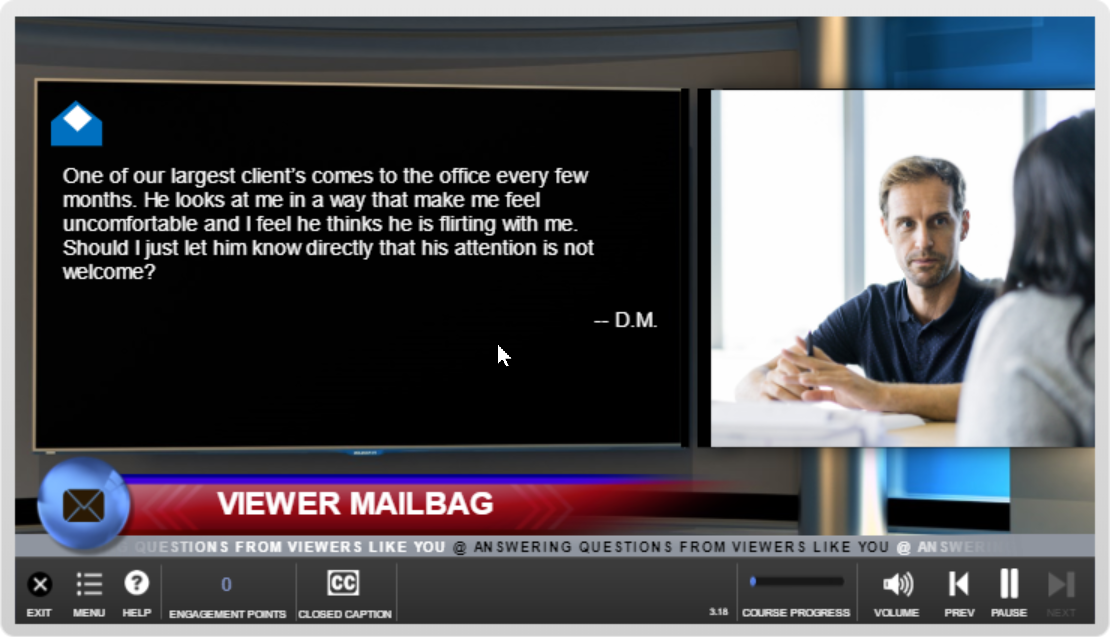 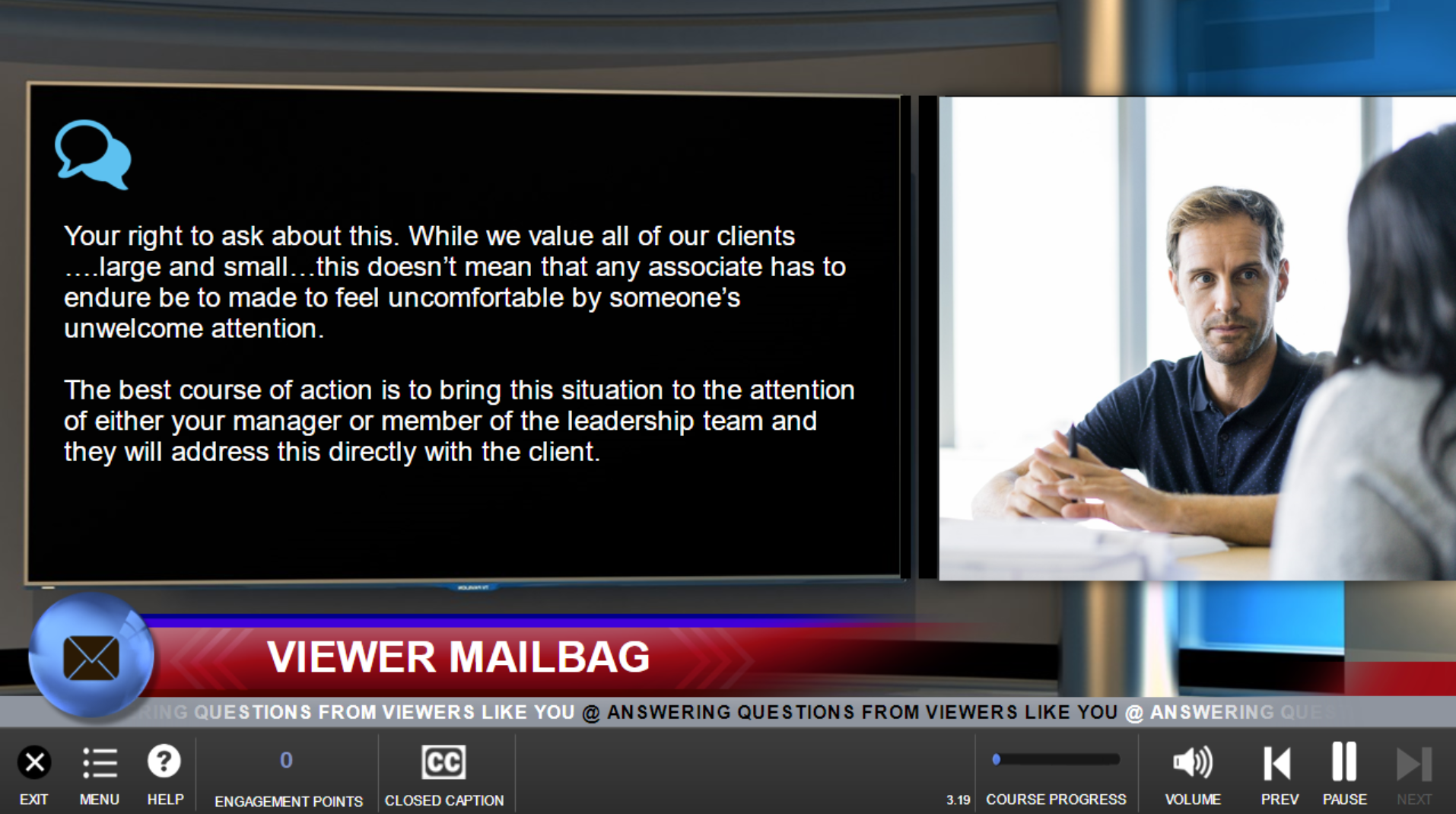 INDUSTRY-SPECIFIC TRAINING | Hospitality, Industrial & Healthcare
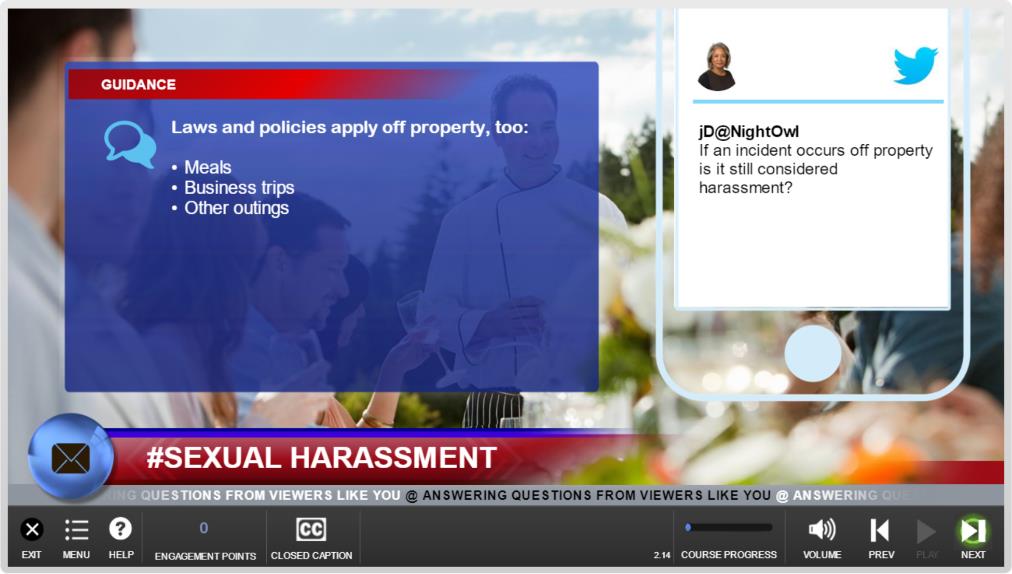 Words (& Images!) Matter
Underlying message of verticalization:
“We understand some of the challenges you face, and we are working to address them internally and provide you with tools to address these situations as well.”
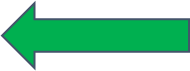 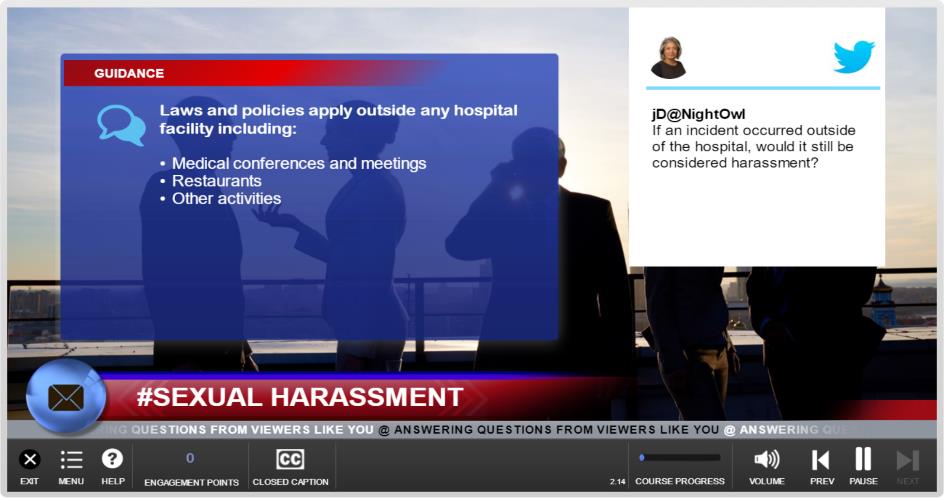 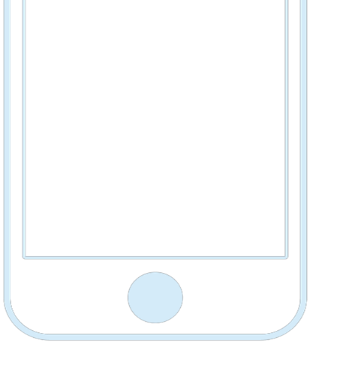 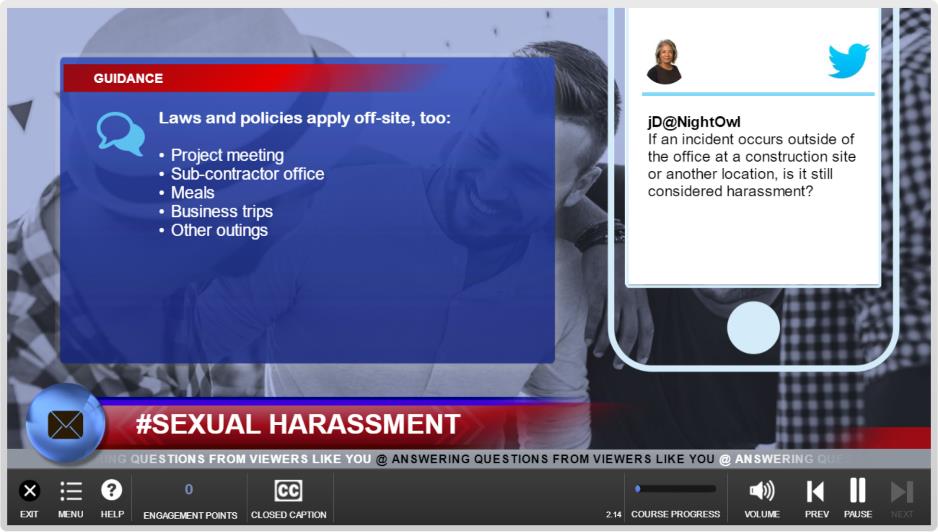 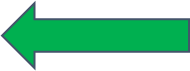 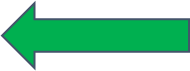 SUMMARY
SUMMARY
Key Concepts
Remember that in most cases you are speaking to a less-than-willing audience therefore you have to do a ‘better job’.
Focus on the Behavior, not the Facts
The Golden Rule is teach your learners the way you want learn!
Q & A
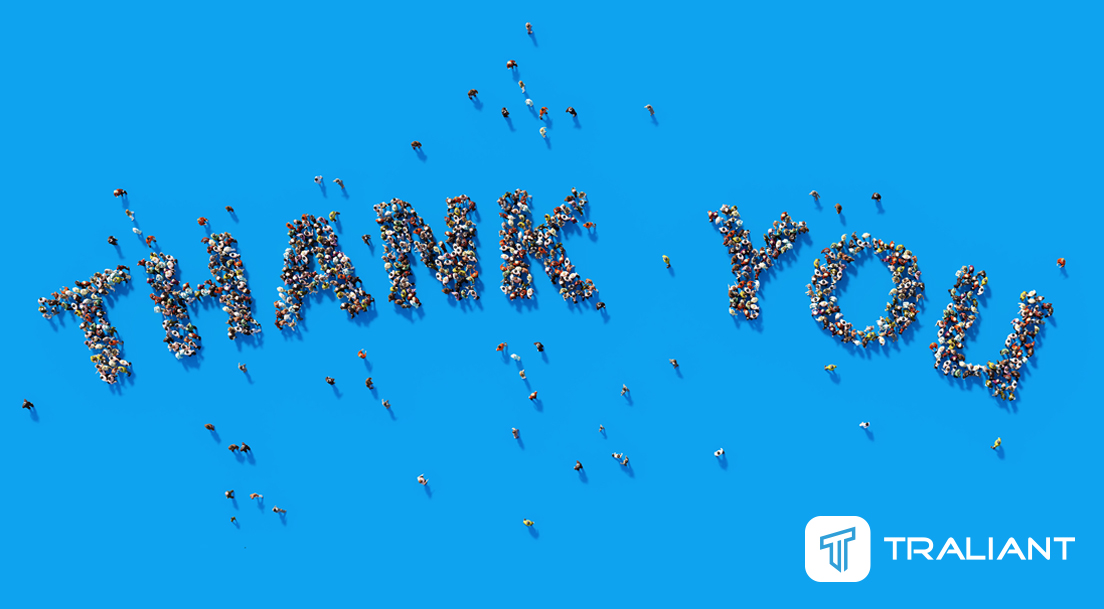 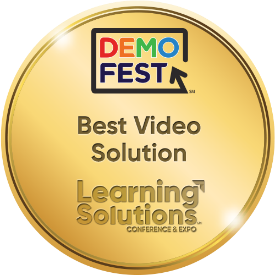 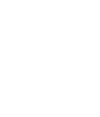 3,000,000 +
Course Completions
7,000 +
Happy Customers
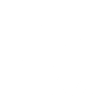